Modelling of modern China economy from an information entropy perspective
Author：Yan Jun
22th, September,2022
The History of Entropy
Method of Information Entropy
Data Base and Modelling
Result
Conclusion
Content
What is entropy
exergy
energy
entropy
Entropy and economics
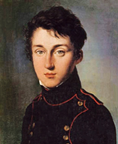 Ludwig Boltzmann (1844–1906)
E. T. Jaynes (1922–1998)
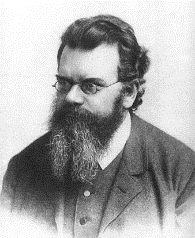 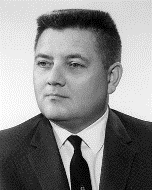 The history of entropy research
Nicholas Georgescu-Roegen
Rudolf Clausius (1822–1888)-defined entropy
Claude Shannon (1916–2001)
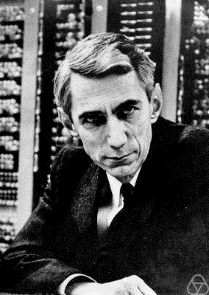 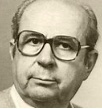 Victor Yakovenko
Professor of Physics at the University
 Explains the analogy between thermal and economic system
 Creatively introduced the entropy increase principle in the economic field
 Explained that money is also a similar amount of energy conservation. In a closed economy in monetary system under equilibrium obey Boltzmann distribution, 
Useed computer simulation explains the inhomogeneity of the wealth distribution, the disparity between the rich and the poor like a natural phenomenon in the world
Wealth distribution obey the pareto principle of 20% of people enjoy 80% of the wealth and resources
Methodology: Information Entropy
I(X；Y)= I(Y；X)
I(X；Y)= H(Y)- H(Y/X)
H(X,Y) = H(X)+ H(Y/X)
I(X；Y)= H(X)+ H(Y) - H(X,Y)
Conditional Entropy
Joint Entropy
Mutual information
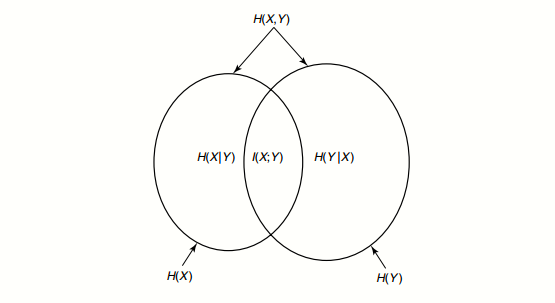 Information theory and entropy
Methodology:Entropic Index Formulation
From statistical physics and computer science to economics
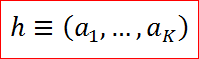 micstate
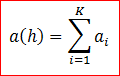 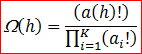 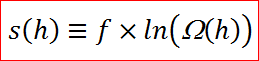 Multiplicity of State h
Multinomial coefficient
Sum of number
Entropy of state h 
f is a dimensionless scaling factor. If f=1,
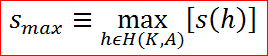 Maximum entropy
Super state space, configuration space
Result:National level
Open system                                                  Closed system
Why?
Result:Province level
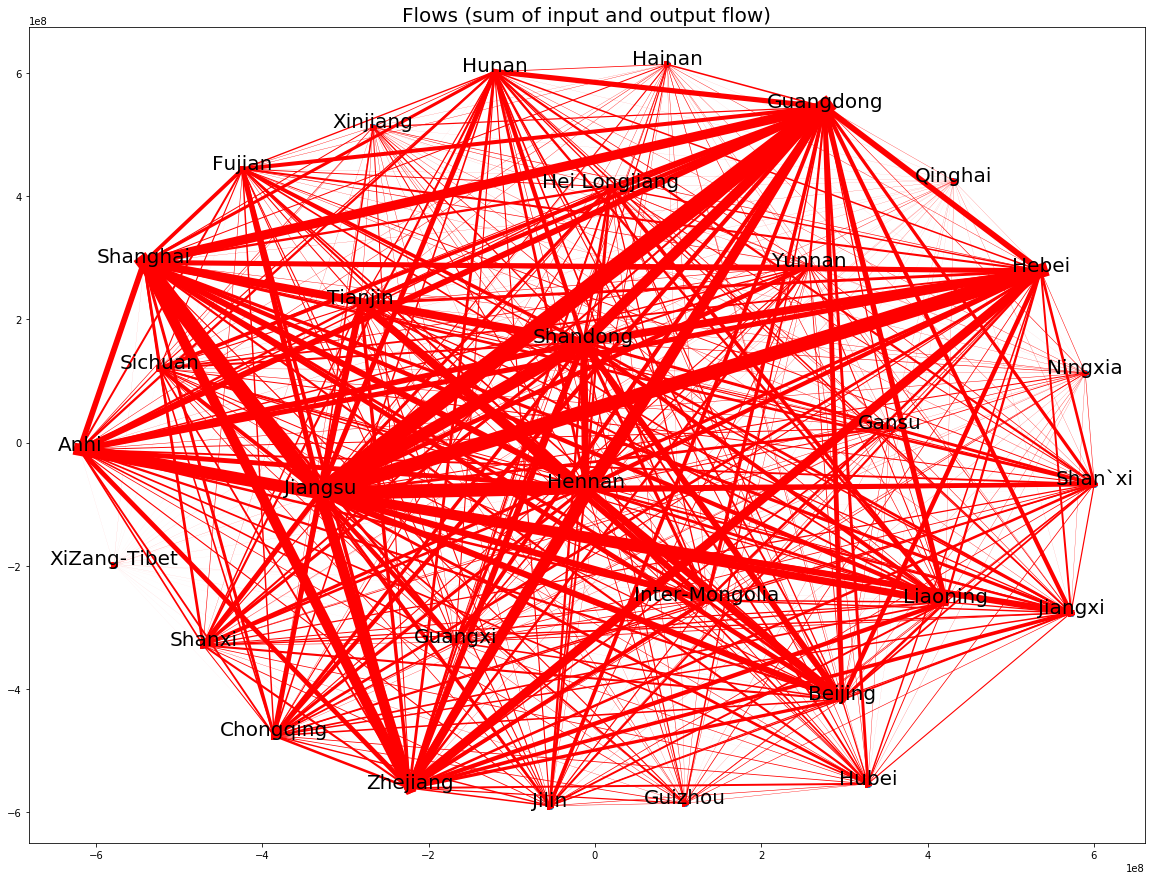 Result:Province level
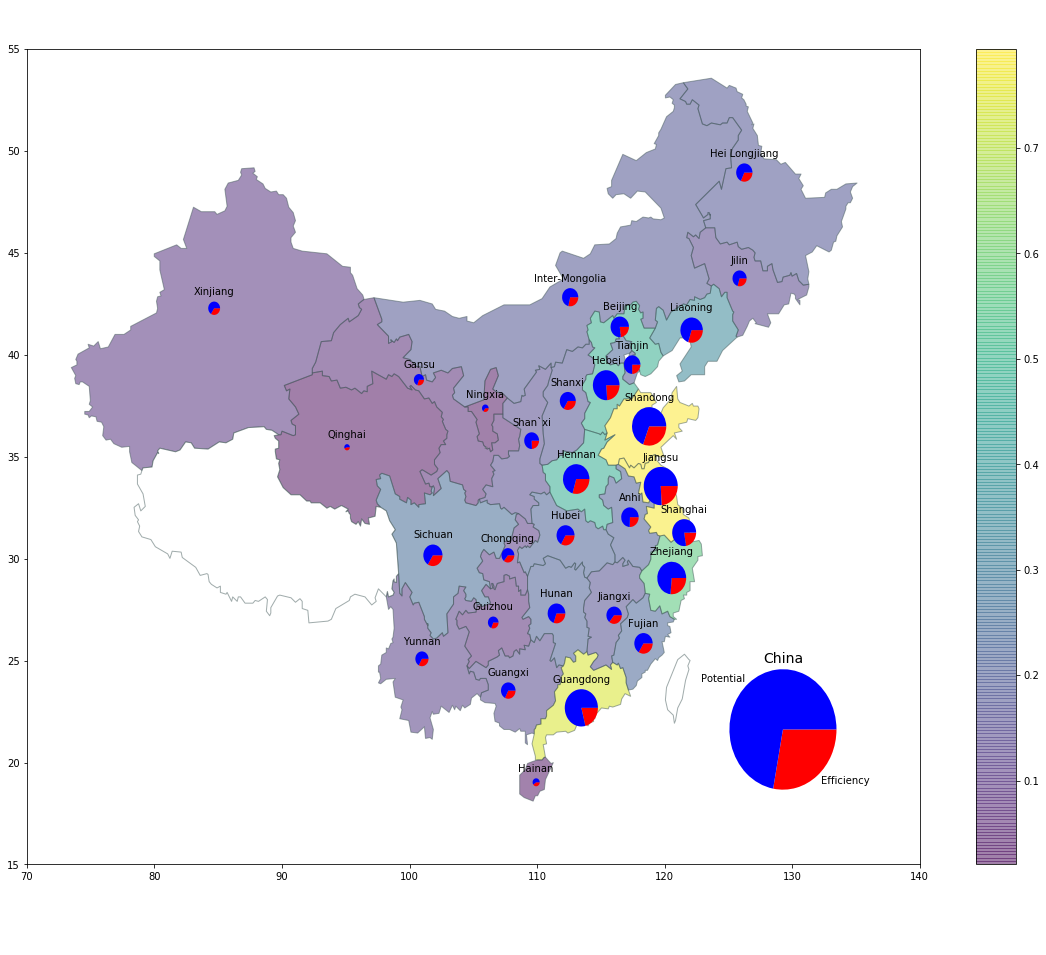 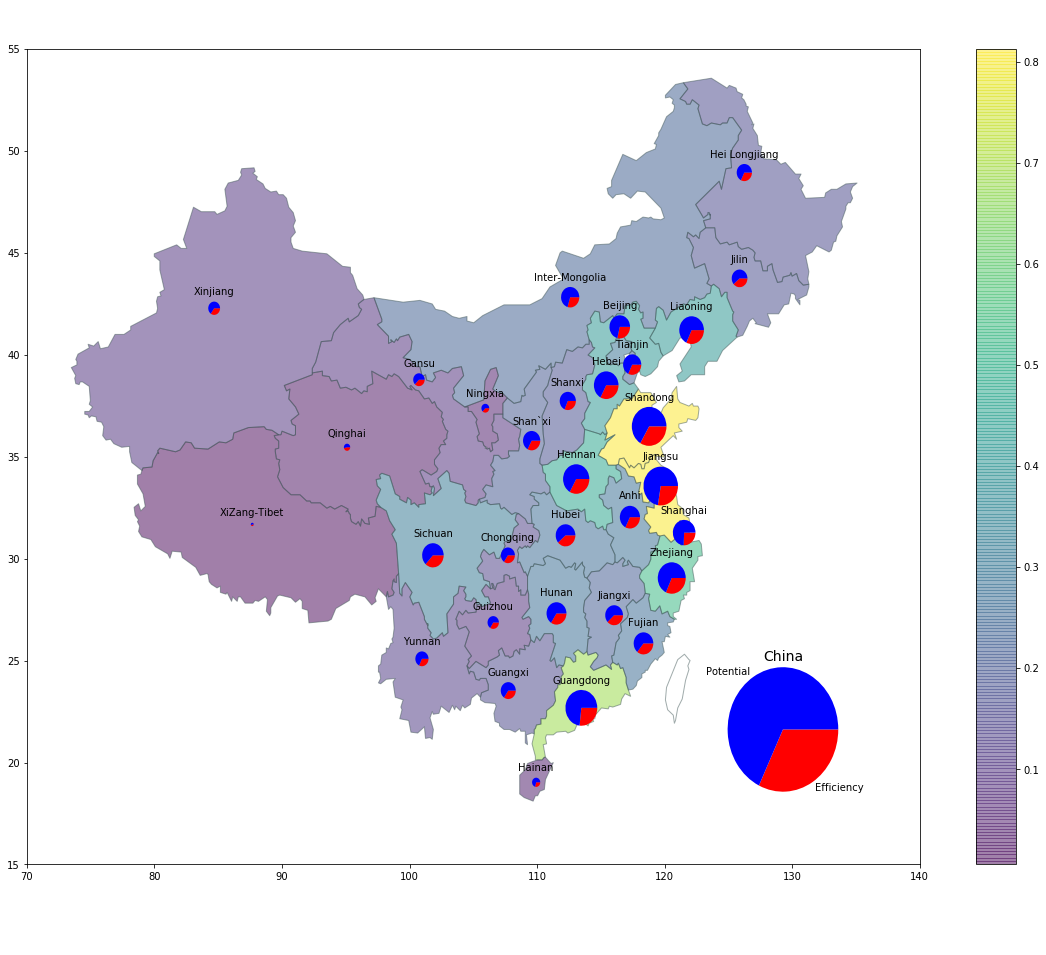 Conclusion
After the financial crisis in 2008, the global economy faced a downward trend, but China's economic development entered a new normal, maintaining a medium-low growth rate. 
China's economic growth is highly resilient, providing ample room to meet external challenges to achieve high-quality development. 
China’s regional development in 2007 and 2012 has been unequal between the provinces. From the modelling, authors rank China’s provincial development, and find that Shandong province had the highest potential economic growth.
New economics: Biophysical economics
Which are good indicators for economy?
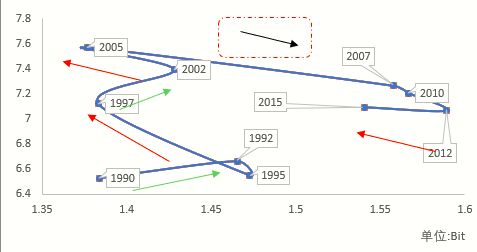 Thank you!
谢谢！
闫君
yanjun2014@126.com